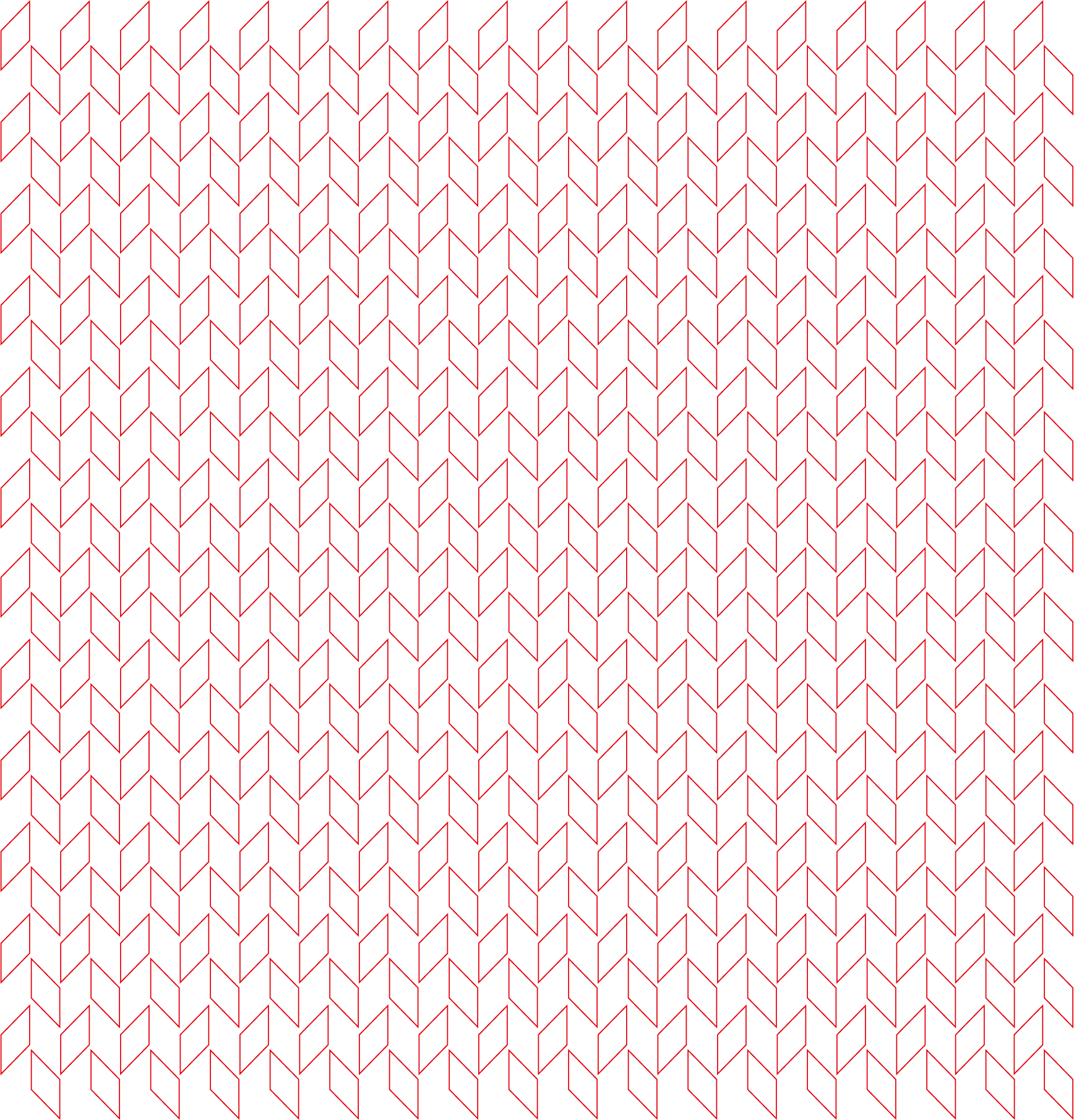 МБОУ «КУЛАКОВСКАЯ СОШ»  Кадровый состав и штатная численность Центра